SULLE ORME DI GESU’,
 IL PERFETTO COMUNICATORE
Apostolato Biblico Faenza
TERZA SERATA















Gesù insegna
La comunicazione educativa
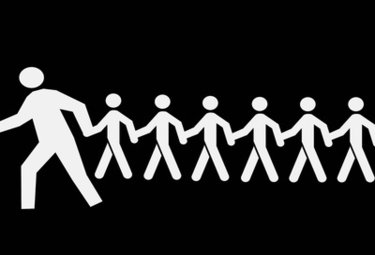 e – dùcere:
condurre da_  a_
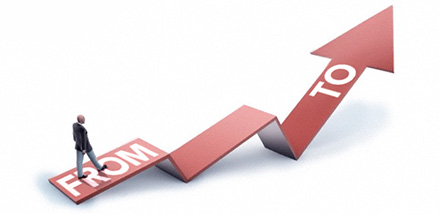 Gli si avvicinarono Giacomo e Giovanni, i figli di Zebedeo, dicendogli: "Maestro, vogliamo che tu faccia per noi quello che ti chiederemo". 36Egli disse loro: "Che cosa volete che io faccia per voi?". Gli risposero: "Concedici di sedere, nella tua gloria, uno alla tua destra e uno alla tua sinistra". 
Gli altri dieci, avendo sentito, cominciarono a indignarsi con Giacomo e Giovanni. Allora Gesù li chiamò a sé e disse loro: "Voi sapete che coloro i quali sono considerati i governanti delle nazioni dominano su di esse e i loro capi le opprimono. Tra voi però non è così; ma chi vuole diventare grande tra voi sarà vostro servitore, e chi vuole essere il primo tra voi sarà schiavo di tutti. Anche il Figlio dell'uomo infatti non è venuto per farsi servire, ma per servire e dare la propria vita in riscatto per molti". 

Marco 10, 35-37; 41-45
Linee educative

cogliere il vero problema dell’interlocutore (il bisogno) senza “scandalizzarsi”
riportare la persona sul piano della realtà/di una esperienza nota (il potere che schiaccia)
ribaltare l’esperienza mostrando un valore attrattivo
mostrare come quel valore “risponde” a quel bisogno
mostrare come l’educatore vive e incarna quel valore
messaggio educativo: non si tratta di fare quello che ti dico io (autorità) ma di cogliere come quel valore è importante al punto che io per primo lo “servo” (autorevolezza)
l’educatore è colui che incarna il valore: per questo lo indica con credibilità; parla ex esperienza più che ex cathedra
Mentre erano in cammino, entrò in un villaggio e una donna, di nome Marta, lo ospitò. Ella aveva una sorella, di nome Maria, la quale, seduta ai piedi del Signore, ascoltava la sua parola. 

Marta invece era distolta per i molti servizi. Allora si fece avanti e disse: "Signore, non t'importa nulla che mia sorella mi abbia lasciata sola a servire? Dille dunque che mi aiuti". 

Ma il Signore le rispose: "Marta, Marta, tu ti affanni e ti agiti per molte cose, ma di una cosa sola c'è bisogno. Maria ha scelto la parte migliore, che non le sarà tolta". 


Lc 10, 38-42
Linee educative

Ascoltare è uguale a decentrarsi: si cresce avendo un punto di riferimento esterno a sé
Maria ascolta: raccoglie le parole che rivelano la Persona
Marta fa: cerca stima e considerazione; il suo mancato ascolto nasce da un deficit/bisogno
Gesù la rimprovera con stile assertivo: un richiama che constata (non giudica) + il nome
L’ascolto educativo

Maria è seduta ai piedi del Maestro:
discepolato
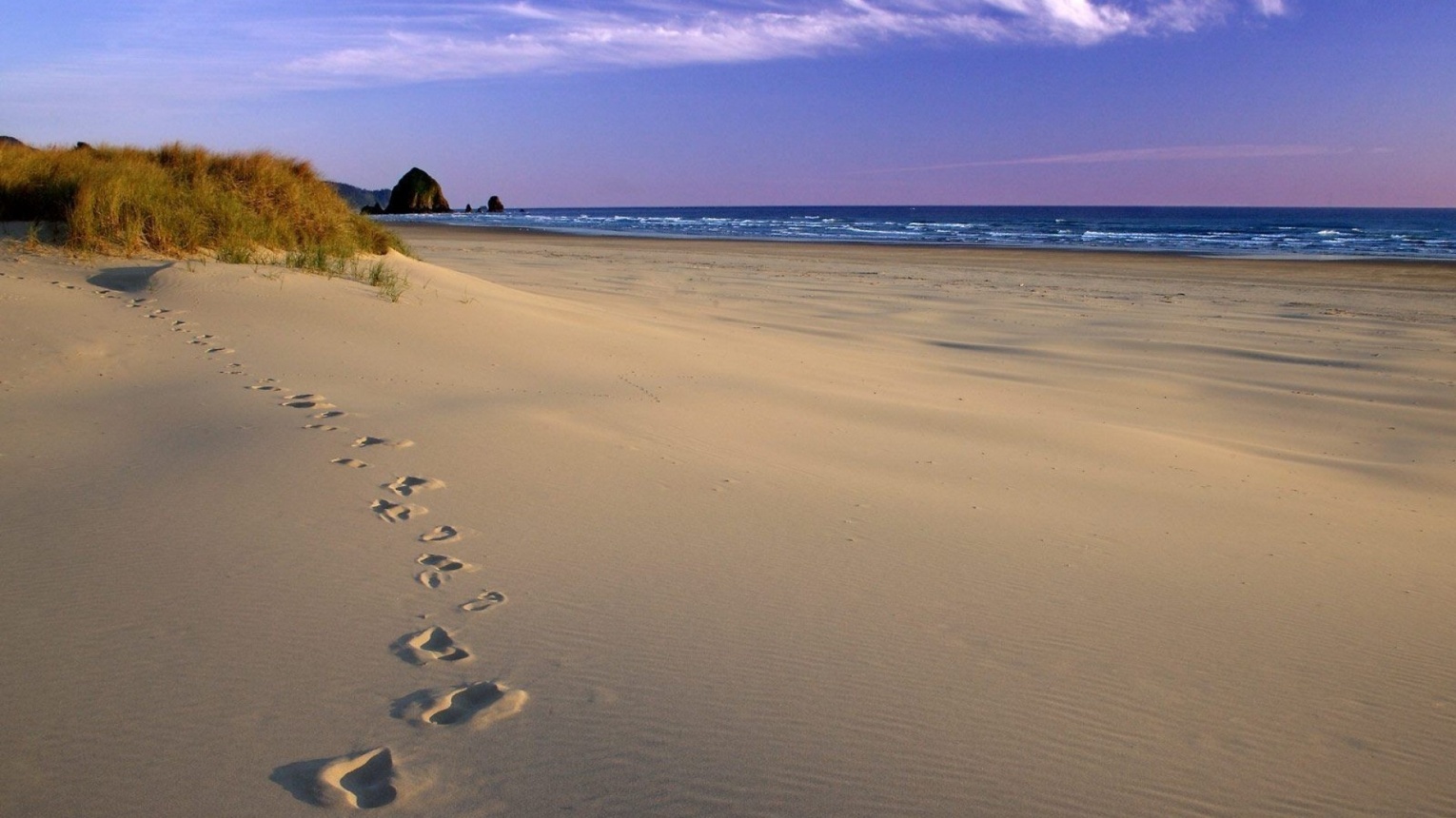 L’ascolto educativo

Maria è seduta ai piedi del Maestro:
accoglienza del pensiero di un altro
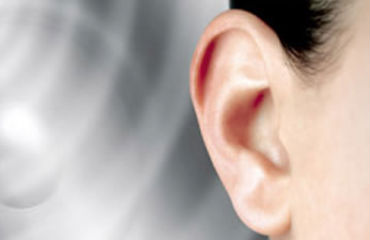 L’ascolto educativo

Maria è seduta ai piedi del Maestro:
ubbidienza
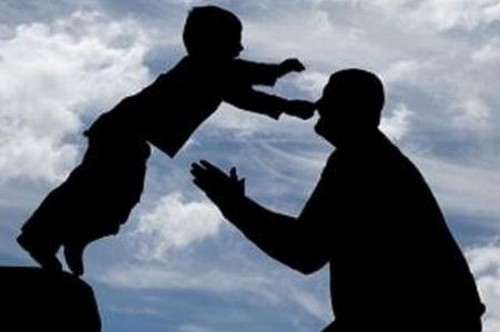 L’ascolto educativo

Maria è seduta ai piedi del Maestro:
disciplina
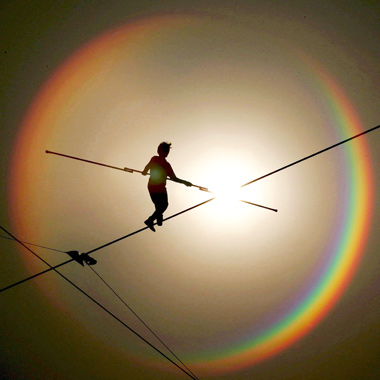 “Gaude, Virgo Mater Christi,Quae per aurem Concepisti”
Messale di Salisburgo
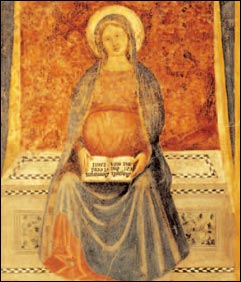 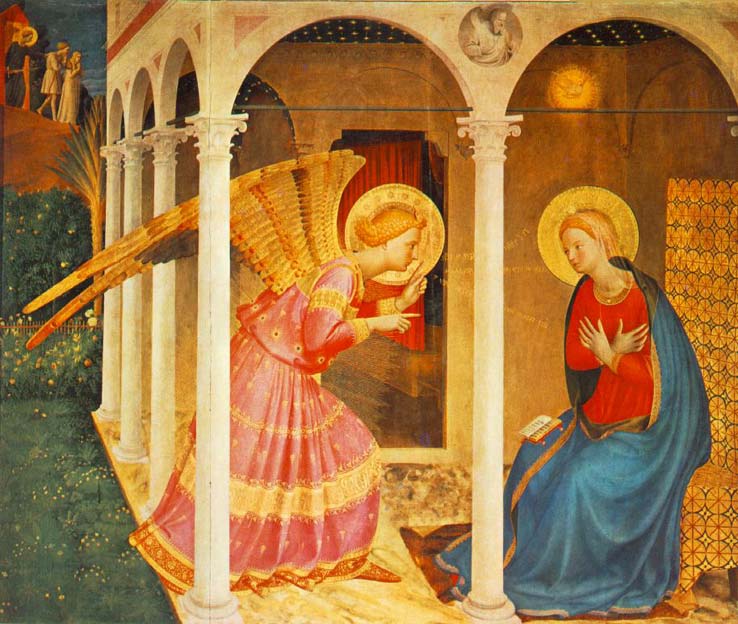 “Rallegrati, Vergine Madre di Cristo, che hai concepito attraverso l’orecchio”
24 Perciò chiunque ascolta queste mie parole e le mette in pratica, è simile a un uomo saggio che ha costruito la sua casa sulla roccia. 25 Cadde la pioggia, strariparono i fiumi, soffiarono i venti e si abbatterono su quella casa, ed essa non cadde, perché era fondata sopra la roccia. 26 Chiunque ascolta queste mie parole e non le mette in pratica, è simile a un uomo stolto che ha costruito la sua casa sulla sabbia. 27 Cadde la pioggia, strariparono i fiumi, soffiarono i venti e si abbatterono su quella casa, ed essa cadde, e la sua rovina fu grande». 

Matteo 7,24-27
Linee educative

Dall’ascoltare al mettere in pratica

In ottica evangelica prima ti fidi e così puoi agire

Rispetto all’abitudine comune: prima faccio, vedo i risultati e poi vedrò se fidarmi di te.
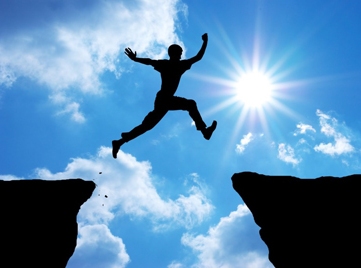